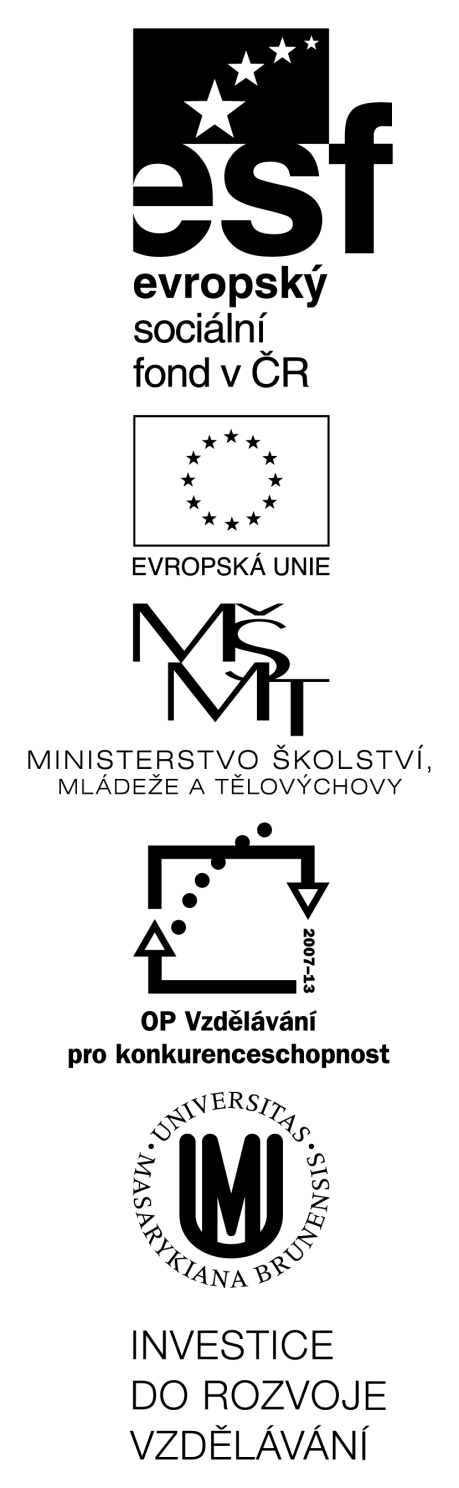 Heuristická analýza(Proč a jak)
Tomáš Bouda 
KISK 2012 Komunikace Člověk-počítač
Testování použitelnosti
Empirická evaluace
Uživatelské testování

Formální evaluace
K měření slouží vytvořený model uživatele. 

Automatická evaluace
Automatizované systémy a softwarové řešení

Kritická evaluace
Expertízy
Heuristická analýza
2
Tomáš Bouda    HCI na KISK
Kdy využívat kritické evaluace?
Před uživatelským testováním
Neplýtvejme časem uživatelů. Opravením evidentních chyb v designu umožníme uživatelům, aby se soustředili na mnohem zásadnější problémy použitelnosti. 
Při inovaci rozhraní
Kritická evaluace nám ukáže i dobrá místa v systému. Ty je vhodné zachovat. 
Když potřebujete důkazy, že v systému jsou chyby
Dostáváte špatnou zpětnou vazbu od uživatelů systému? Nebo vám Google analytics říká, že je na webu nějaký problém. Díky KE dostanete jasnou představu o tom, co je špatně. 
Před zveřejněním
Neservírujte svým uživatelům chyby na stříbrném podnose. 

Zdroj: Usability Inspection. In: ETRE [online]. © 2004-2012 [cit. 2012-10-14]. Dostupné z: http://www.etre.com/usability/inspection/
3
Tomáš Bouda    HCI na KISK
Důležité je…
…mít jasný cíl, čeho chci dosáhnout… 

Často však přijdeme na docela nečekané závěry.
4
Tomáš Bouda    HCI na KISK
Heuristická analýza
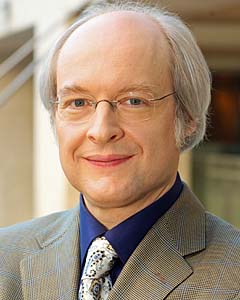 Jacob Nielsen 

"perhaps the best-known design and usability 
guru on the Internet" (Financial Times)

"the king of usability" (Internet Magazine)


http://www.useit.com/
5
Tomáš Bouda    HCI na KISK
Heuristická analýza (HA)
Pomáhá odhalit problémy použitelnosti v designu interaktivních rozhraních. 

Malá skupina (3-5) expertů zkoumá uživatelské rozhraní:
Experti samostatně zkontrolují systém a definují chyby, které jsou v nesouladu se stanovenými principy použitelnosti (heuristiky).
Nálezy jsou agregovány do jednoho dokumentu.

HA může být použita jak na hotové rozhraní tak na papírové prototypy, mockupy apod. 

Zdroj: http://www.useit.com/papers/heuristic/
6
Tomáš Bouda    HCI na KISK
10 principů použitelnosti podle Nielsena (Heuristiky)
Viditelnost stavu systému
Spojení mezi systémem a reálným světem
Uživatelská kontrola a svoboda 
Konzistence a standardizace 
Prevence chyb 
Rozpoznání místo vzpomínání 
Flexibilní a efektivní použití
Estetický a minimalistický 
Pomoc uživatelů poznat, pochopit a vzpamatovat se z chyb
Nápověda a návody

Zdroj: http://human-computer-interaction.webnode.cz/testovani-a-hodnoceni-rozhrani/metody-testovani/heuristicka-analyza/Zdroj: NIELSEN: http://www.useit.com/papers/heuristic/heuristic_list.html
7
Tomáš Bouda    HCI na KISK
[Speaker Notes: 1.Viditelnost stavu systému – systém by měl vždy dát uživateli vědět co se právě odehrává2.Spojení mezi systémem a reálným světem – komunikace systému s uživatelem by se měla odehrávat uživatelsky příjemným způsobem (srozumitelný jazyk bez odborných termínů)3.Uživatelská kontrola a svoboda – uživatelé při práci se systémem dělají chyby a potřebují proto únikový východ pro návrat do předchozího stavu.4.Konzistence a standardizace – uživatelé by neměli být nuceni přemýšlet jestli různé termíny znamenají to stejné, proto se doporučuje dodržovat obecné zásady.5.Prevence chyb – vyvarovat se chybovým hlášením bezpečným designem, který bude preventivně působit proti problémům6.Rozpoznání místo vzpomínání – uživatel by neměl být nucen vzpomínat si na provádění operací v systému, instrukce by měly být v systému vždy viditelně umístěny7.Flexibilní a efektivní použití – umožnění zrychlení práce se systém pro pokročilé uživatele8.Estetický a minimalistický design – bez nepotřebných informací9.Pomoc uživatelů poznat, pochopit a vzpamatovat se z chyb – chybové hlášky by měly být uváděny v přirozeném jazyce a měly by navrhovat řešení10.Nápověda a návody – všechny informace se musí dát lehce vyhledat, nápověda by měla obsahovat postupy v krocích]
Proces HA
Experti prochází design rozhraní několikrát
Všímají si detailů, architektury i dalších okolností, které mají vliv na průchod uživatele webem (flow).
Porovnávají systém s principy použitelnosti 
… a zvažují vše, co jim přijde na mysl. 

Principy použitelnosti
Nielsenovy heuristiky – upravené heuristiky?
Nehodí se jiná kategorie principů – heuristiky pro virtuální svět, mobilní technologie ovládané gesty, apod. 

Nalezené prohřešky proti heuristikám je třeba opravit.
8
Tomáš Bouda    HCI na KISK
Proč je třeba více evaluátorů?
Žádný expert nenalezne všechny chyby!
Někteří naleznou více než jiní. 








Zdroj: NIELSEN:  http://www.useit.com/papers/heuristic/heuristic_evaluation.html
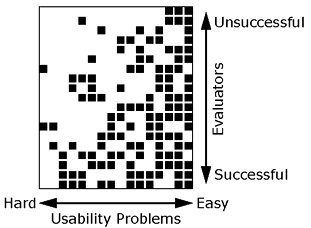 9
Tomáš Bouda    HCI na KISK
Poměr nalezených chyb k ceně
5 expertů je rozumné číslo v porovnání s množstvím nalezených problémů. 
Průměrně 1 evaluátor nalezne 35 % problémů
Pět evaluátorů nalezne až 75 % problémů
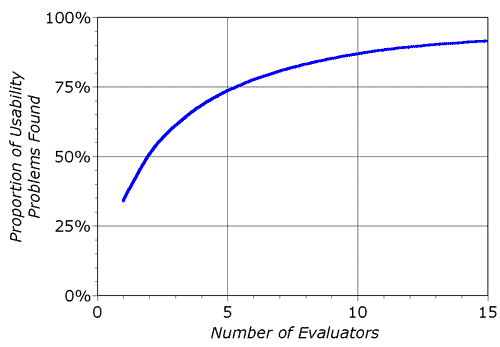 10
Tomáš Bouda    HCI na KISK
Poměr nalezených chyb k ceně
Náklady na HA se přestávají vyplácet v případě najmutí více jak 5 expertů.
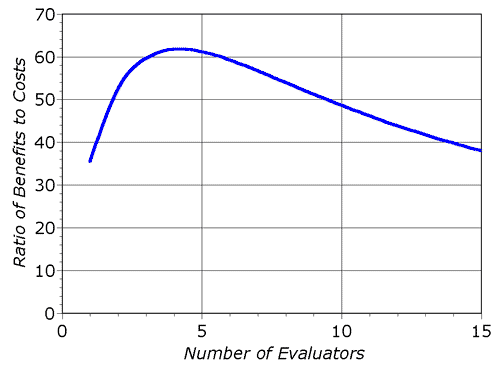 11
Tomáš Bouda    HCI na KISK
Poměr nalezených chyb k ceně
Jeden z výzkumů Nielsena říká, že:

benefit díky HA byl u softwaru 500,000 USD
náklady na HA byly 10,500 USD


                                                HA se vyplatí přibližně 48x


Zdroj: http://www.useit.com/papers/heuristic/heuristic_evaluation.html
12
Tomáš Bouda    HCI na KISK
Heuristická analýza Vs. uživatelské testování
HA je často rychlejší (1-2h.) nežli UT.
Výsledky HA jsou již interpretované experty.
Výsledky UT jsou přesnější.
Berou v úvahu aktuální uživatele, jejich práci, situaci, rozpoložení apod. 
HA může najít špatné problémy a ty opravdové pominout. 
HA neklade nároky na uživatele.
13
Tomáš Bouda    HCI na KISK
Fáze HA
Před-evaluační školení expertů
Poskytuje expertům základní znalosti o zkoumané doméně.
Seznamuje evaluátory se scénářem.
Individuální evaluace produktu a agregace výsledných dat
Měření intenzity problému 
Stanovuje míru naléhavosti nalezeného problému a potřebu jej opravit.
Může být řešeno individuálně a následně společně. 
Skupinový rozhovor 
Vzájemné reflexe mezi evaluátory.
Evaluátoři s vývojovým týmem.
14
Tomáš Bouda    HCI na KISK
Heuristická analýza - prakticky
Instruujte experta – vytvořte scénář
Pokud testujete systém „ walk-up-and-use“ nebo je expert odborníkem v dané oblasti, pak školení můžete vynechat.
 
Každý expert projde rozhraní alespoň 2x
a.) Sleduje flow a širší rámec systému.
b.) Soustředí se na specifické elementy rozhraní.

Každý expert sepíše nalezené problémy
každý problém jednotlivě (problém v jednom prvku UI, nekonzistentnost, problém s celým rozhraním, nebo něco chybí…)
odkazuje na konkrétní heuristiky
15
Tomáš Bouda    HCI na KISK
Heuristická analýza - prakticky
Měření intenzity problému
každý evaluátor odhaduje závažnost problému jednotlivě
odhaduje potřebné zdroje (čas, finance) na opravu

Výsledek je závislý na:
Frekvenci výskytu problému
Míře dopadu na uživatele – jaké úsilí bude muset uživatel vyvinout, aby problém vyřešil?
Míře persistence – je problém stálého charakteru, nebo při jednom překonání již nebude kritický?
16
Tomáš Bouda    HCI na KISK
Heuristická analýza - prakticky
Měření intenzity problému

0 - Nesohoulas s tím, že jde o problém použitelnosti.

1 - Problém kosmetického rázu - problém by měl být řešen jen v případě, že na něj máme čas a zdroje.

2 - Drobný problém použitelnosti -  nízká priorita.

3 - Důležitý problém použitelnosti - měl by být řešen.

4 - Katastrofa použitelnosti -   problém musí být vyřešen dříve, než se systém dostane k uživatele!
17
Tomáš Bouda    HCI na KISK
Měření intenzity problému - příklad
Problém: Před odesláním fotky není možné vložit zprávu pro silničáře.
Intenzita: 2 – Drobný problém použitelnosti
Heuristika: Pomoc uživatelů poznat, pochopit a vzpamatovat se z chyb 
Popis: Když vyfotím fotku silnice, není možné k ní následně přidat zprávu pro silničáře. Není to úplná katastrofa, protože foto lze odeslat i bez textu, ale pro bližší specifikaci problému je to téměř nutnost. Doporučuji chybu opravit.
18
Tomáš Bouda    HCI na KISK
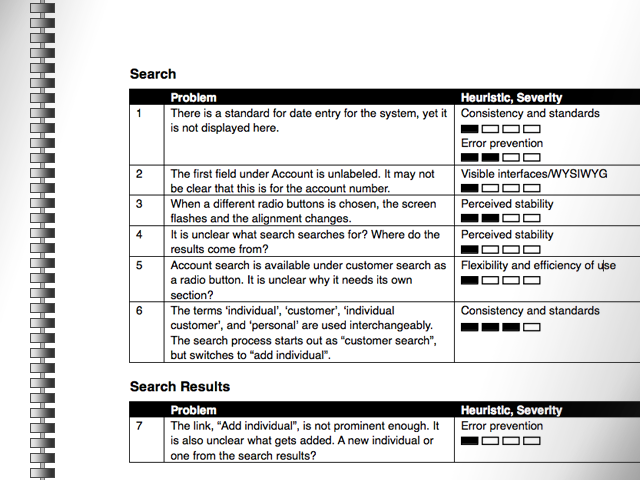 19
Tomáš Bouda    HCI na KISK
Skupinový rozhovor
Experti, pozorovatelé a vývojářský tým

Diskuse nad celkovým charakterem rozhraní

Navržení řešení pro kritické problémy použitelnosti

Vývojářský tým shodnutí potřebné náklady na opravu

Brainstorming
20
Tomáš Bouda    HCI na KISK
Více k HA:
Mentální mapa: http://goo.gl/rN0UW

Úkol: http://www.slideshare.net/ZdenekHouba/kol3-jednotlivec
21
Tomáš Bouda    HCI na KISK
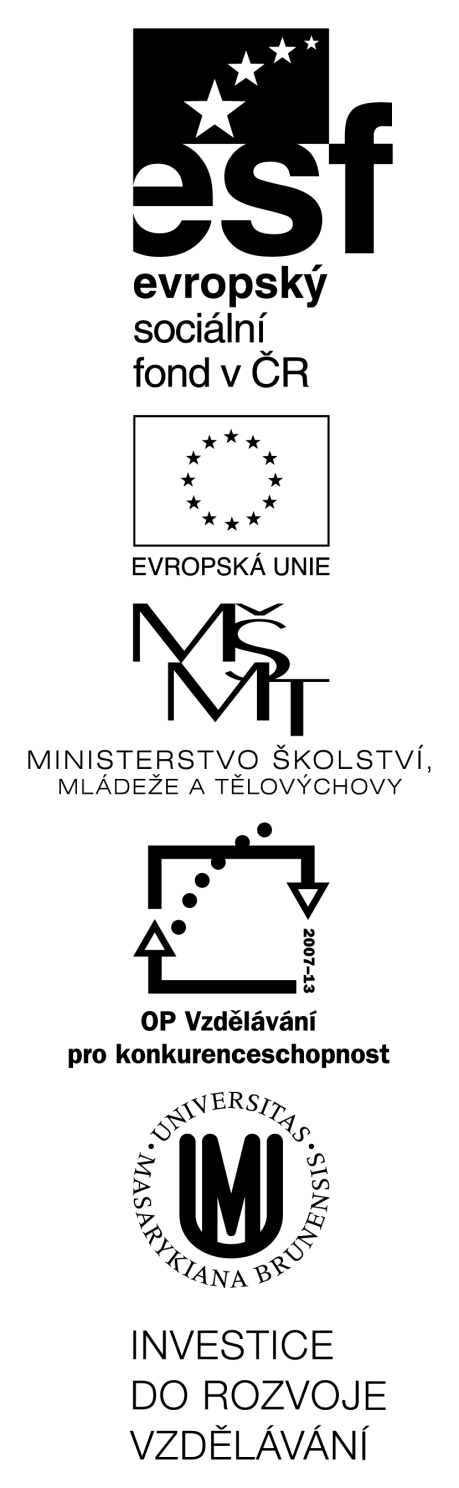 Děkuji za pozornost
Tomáš Bouda 
boudatomas@gmail.com
KISK 2012 Komunikace Člověk-počítač